OSTNOKOŽCI
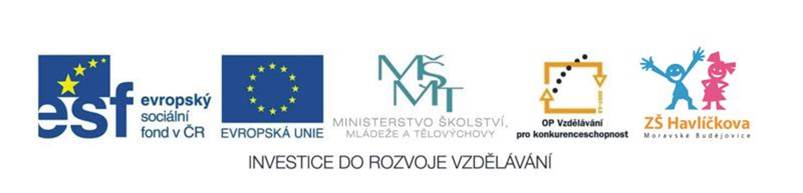 Společné znaky
výhradně mořští živočichové 
paprsčitě souměrné tělo
povrch těla vyztužen vápenitými útvary – destičky, úlomky, ostny, …
nepřímý vývoj – larvy součástí planktonu
vysoká schopnost regenerace
Výjimečná soustava
ambulakrální soustava - systém trubic s mořskou vodou, které plní řadu funkcí
rozvádí kyslík a živiny po celém těle
odvádí odpadní látky
částečně se podílí na pohybu a získávání potravy
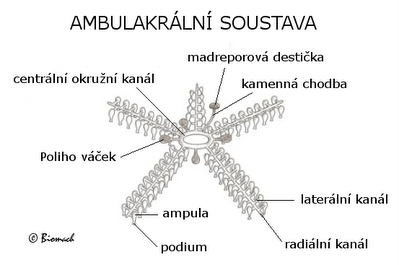 zástupci
ježovky
hvězdice
lilijice
sumýši
hadice
hvězdice
typický tvar – tělní terč + pět ramen
na povrchu množství ostnů a hrbolků
ústní otvor na spodní straně těla
vychlípitelný žaludek
dravci
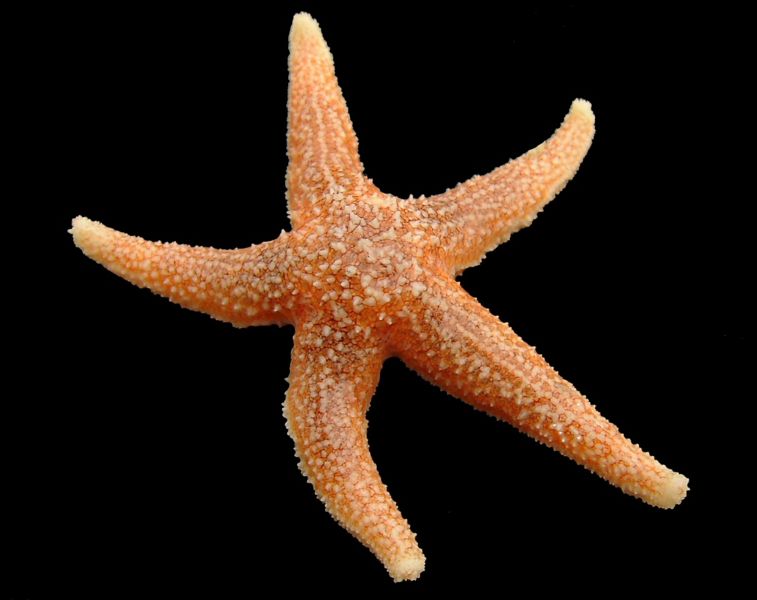 ježovky
kulovitý vzhled
krunýřek ze srostlých destiček, v něm zakotveny pohyblivé ostny
ústa ze spodu těla
všežravci – řasy a drobní živočichové
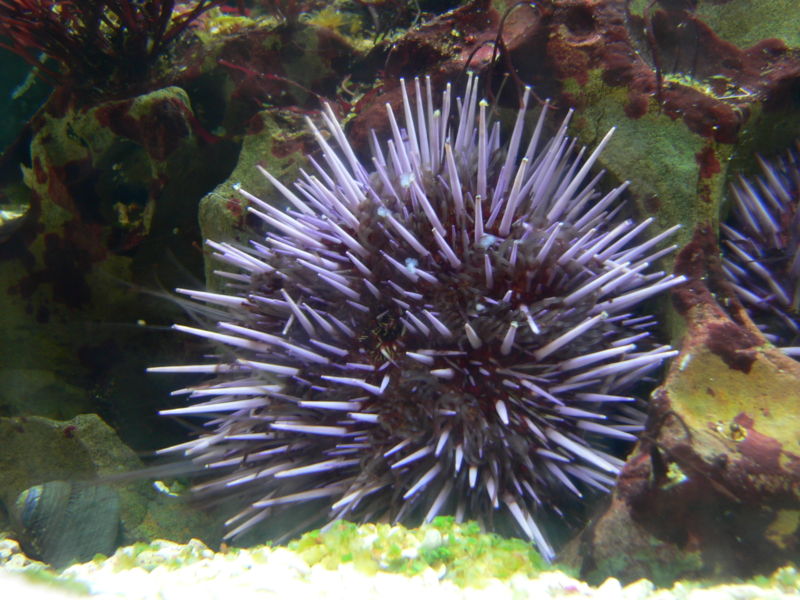 lilijice
podobají se mořským květinám
přisedlý způsob života na skalách
terč ve tvaru stonku + tenká ohebná ramena vytváří  kalich
 velmi starobylá skupina
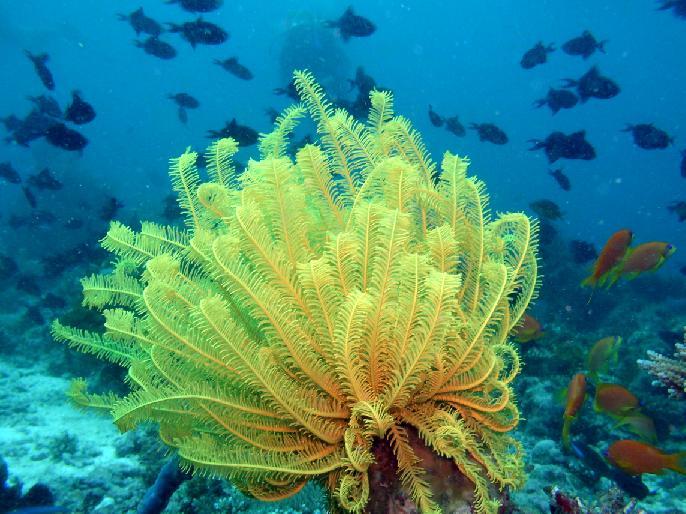 hadice
malý středový terč a zřetelně oddělených  5 ramen
snadno se lámou  z každého kousku nový jedinec
volně pohyblivé
početná skupina
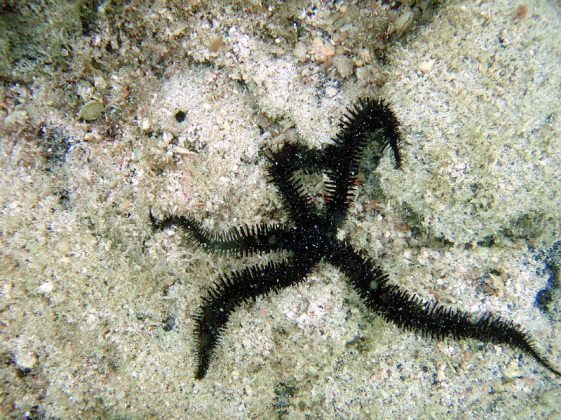 sumýši
válcovité tělo, dospělí  dvoustraně souměrní
vápenitá výztuha jen roztroušeně
plazivý pohyb
obrana vyvrhnutím vody a svých střev
u některých zvláštní vodní plíce
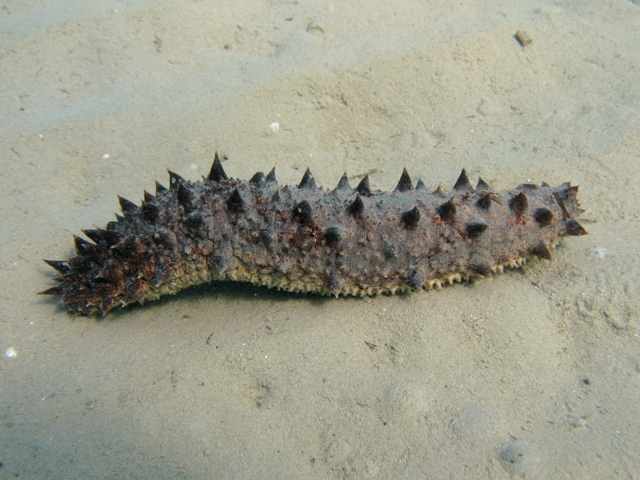 Rozhodni o pravdivosti tvrzení.
Ostnokožce vzácně najdeme ve velkých přehradách ČR.
Většinu ostnokožců lze více způsoby rozdělit na dvě shodné poloviny.
Hadice se od ježovek liší zřetelným oddělením ramen a tělního terče.
Ostnokožci se rozmnožují pučením.
U některých ostnokožců probíhá mimotělní trávení.
                                        NE, ANO, ANO, NE, ANO.
ŘEŠENÍ
Vytvoř logické dvojice
Lilijice
Ježovky
Sumýši
Hadice
Hvězdice
Mořská okurka
Pohyblivé ostny
Vyžírači mlžů
Mořské květy
Druhově nejbohatší
řešení
Zdroje obrázků
http://upload.wikimedia.org/wikipedia/commons/thumb/4/4e/Echinus_esculentus_Koster.jpg/800px-Echinus_esculentus_Koster.jpg
http://upload.wikimedia.org/wikipedia/commons/thumb/7/7f/Tengeri_uborka.jpg/800px-Tengeri_uborka.jpg
http://upload.wikimedia.org/wikipedia/commons/1/13/Holothuria_tubulosa_Lefkada09_7769.JPG
http://upload.wikimedia.org/wikipedia/commons/thumb/c/c0/Insect_Safari_-_starfish_01.jpg/800px-Insect_Safari_-_starfish_01.jpg
http://koral.cz/foto/vis_img00050.shtml
http://blogorgonopsid.blog.cz/1207/krinoidove-louky
http://upload.wikimedia.org/wikipedia/commons/thumb/b/b8/Strongylocentrotus_purpuratus_P1160330.jpg/800px-Strongylocentrotus_purpuratus_P1160330.jpg
http://upload.wikimedia.org/wikipedia/commons/2/28/Brittle_starfish_in_kona.jpg
http://upload.wikimedia.org/wikipedia/commons/thumb/b/bb/Asterias_rubens.jpg/757px-Asterias_rubens.jpg
http://www.google.cz/url?source=imglanding&ct=img&q=http://www.biomach.cz/_/rsrc/1311433291775/biologie-zivocichua/ostnokozci/26_ambulakr%C3%A1ln%C3%AD%20soustava.png?height=265&width=400&sa=X&ei=BUpdUceYLMn74QSG4YGQDw&ved=0CAsQ8wc&usg=AFQjCNGPHeuAliRIE7LNtSU8IuqGSA5Q8w